Отчётная презентация по реализации социального проекта «Волгодонское долголетие»МУ «Центра социального обслуживания граждан пожилого возраста и инвалидов № 1 г. Волгодонска»2020 г.
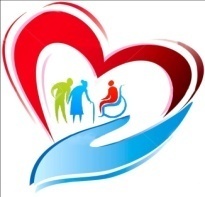 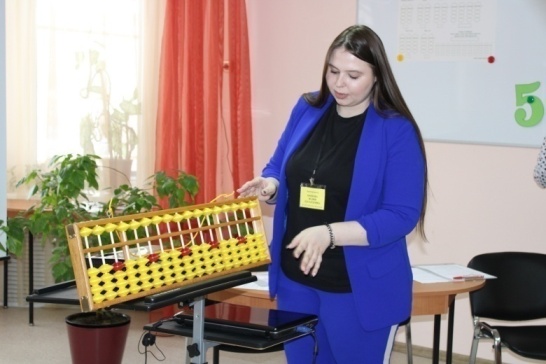 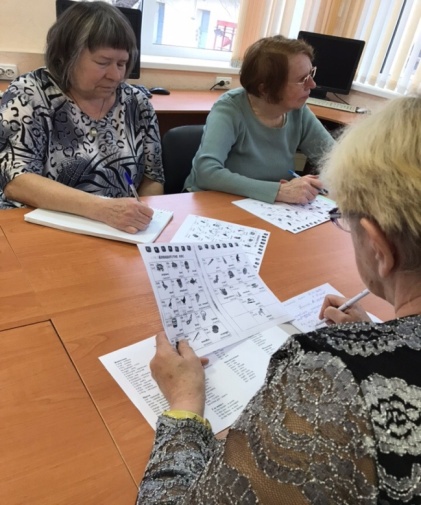 Ментальная арифметика
Английский для пожилых
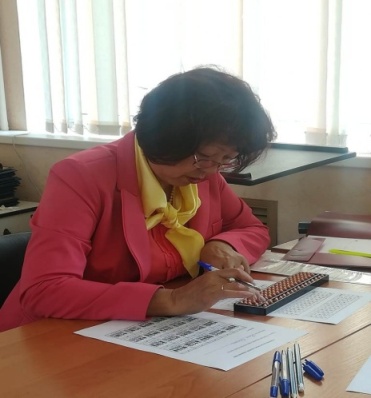 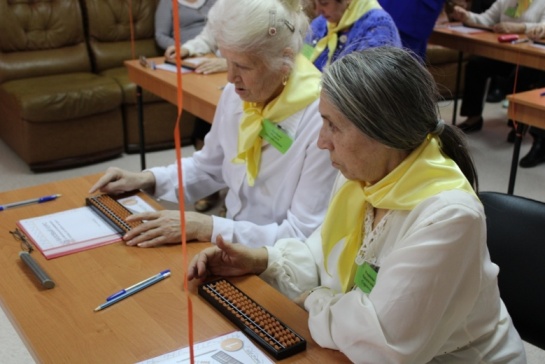 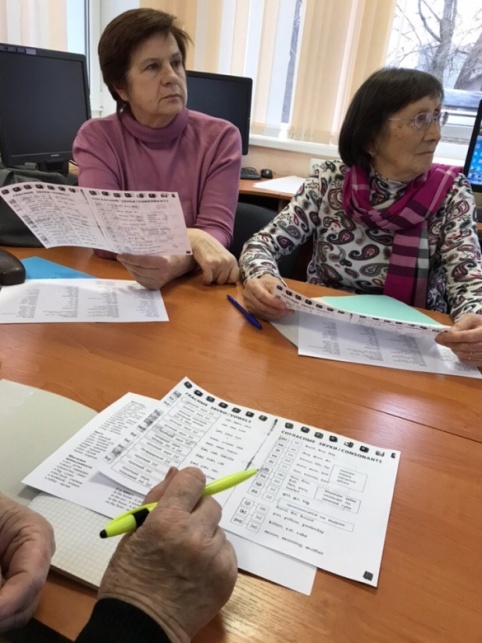 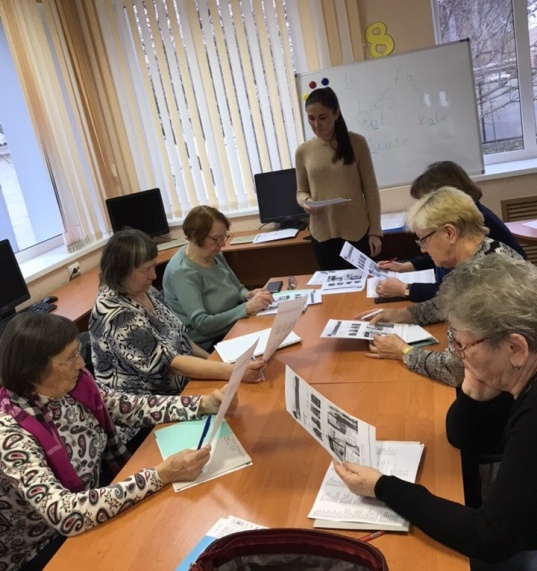 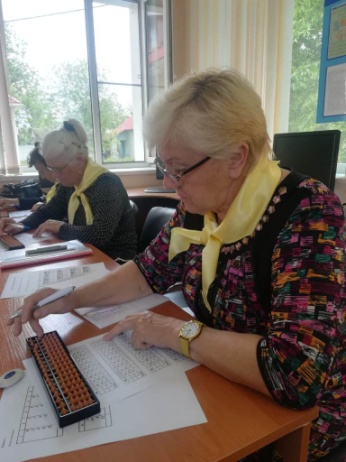 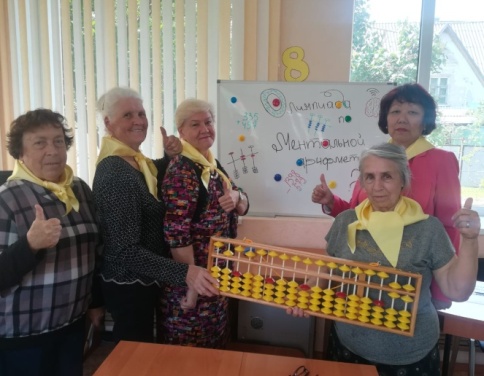 Нескучное краеведение
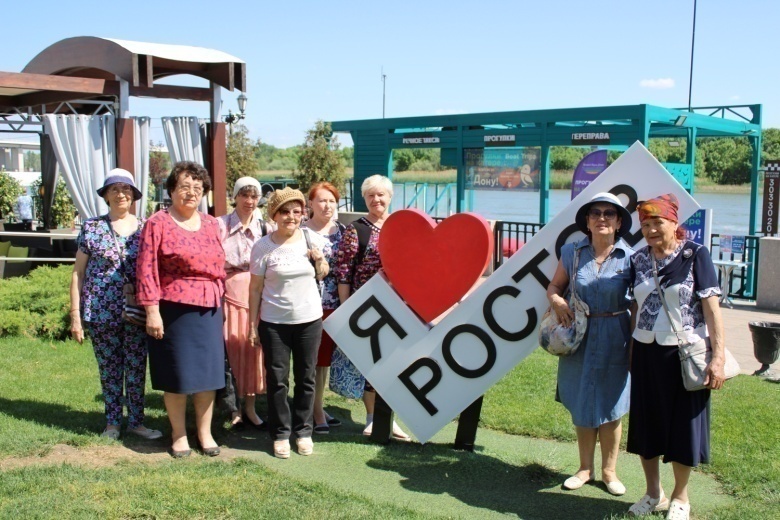 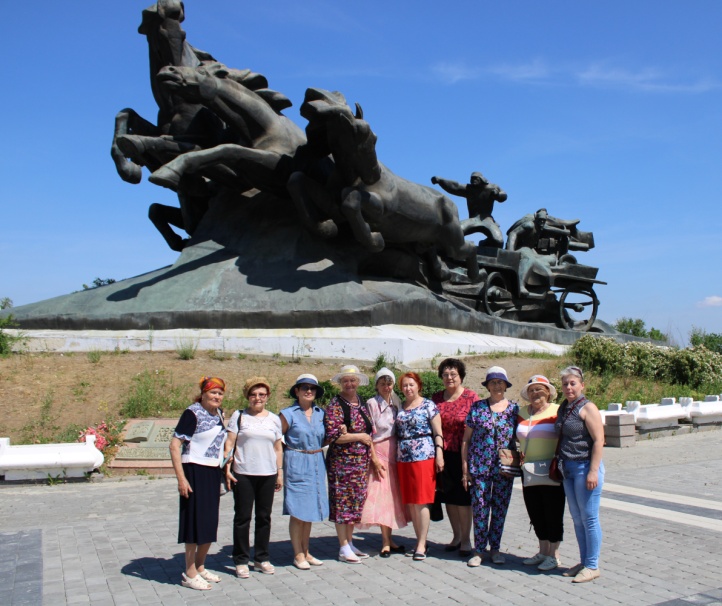 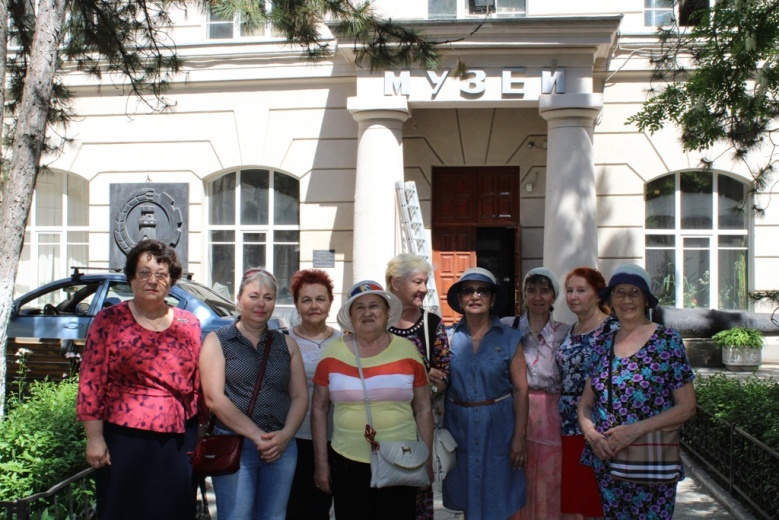 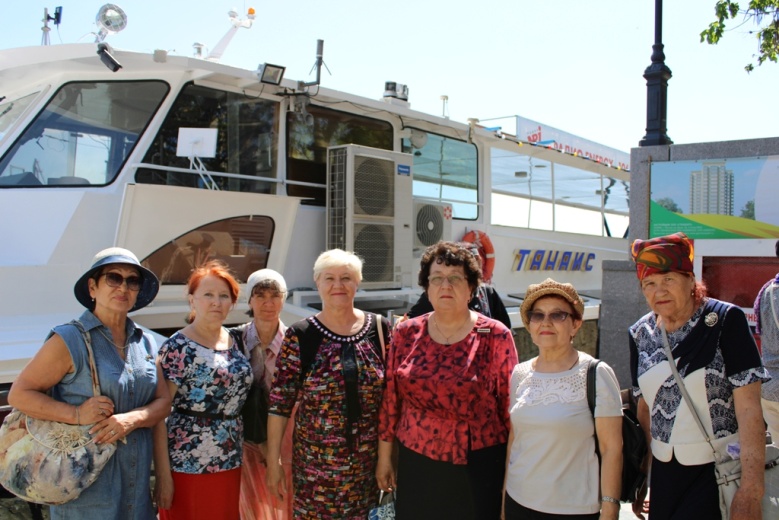 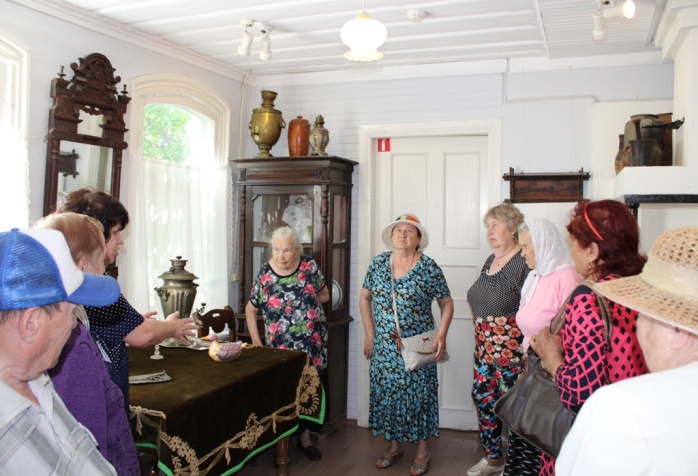 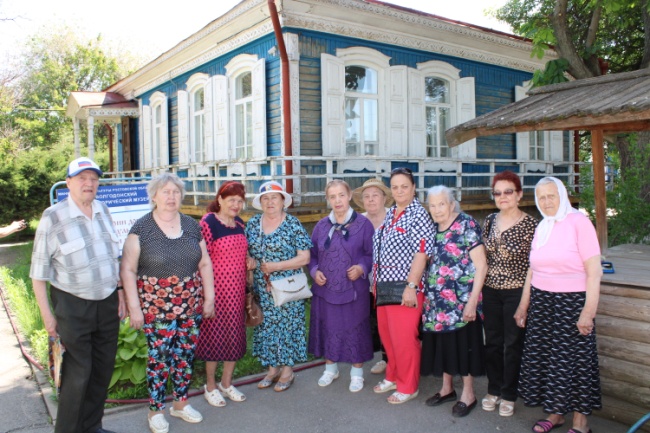 Организация социального проекта «Серебряное волонтерство»
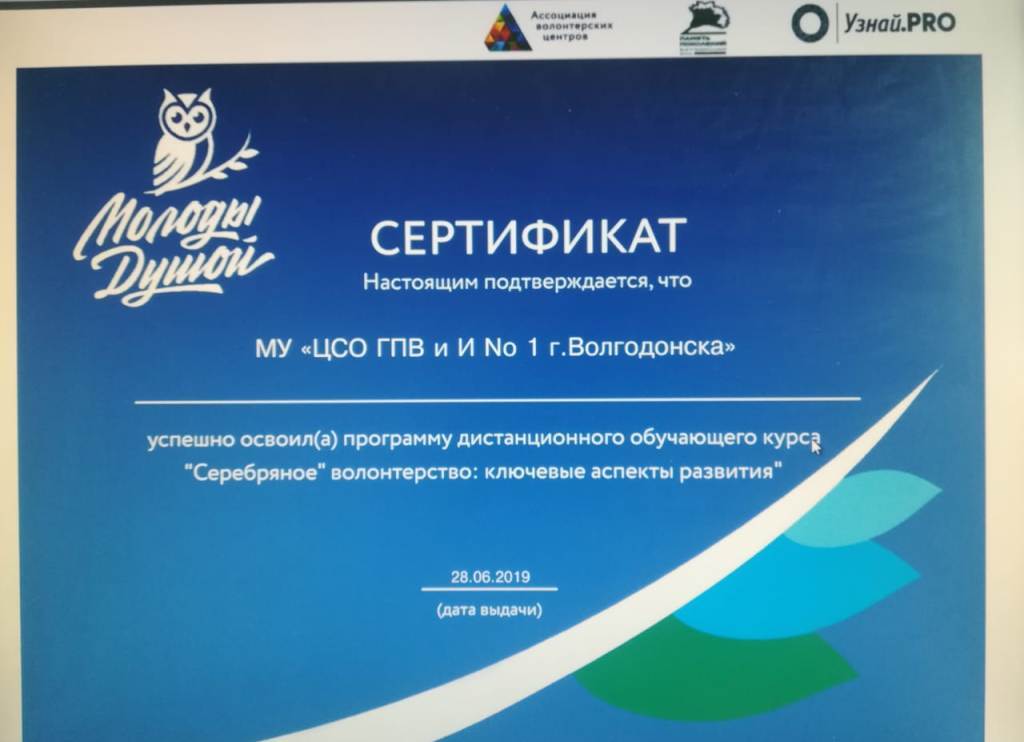 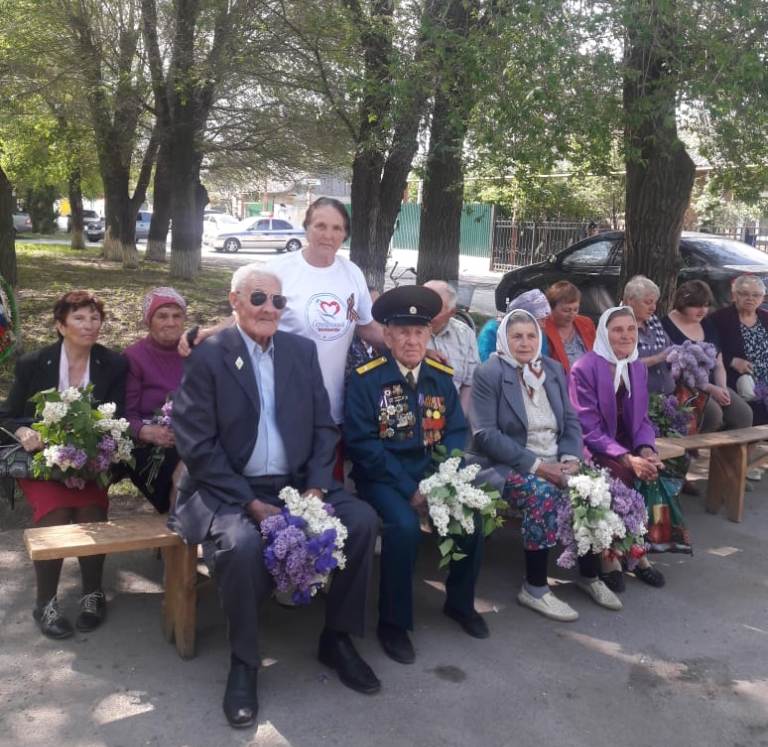 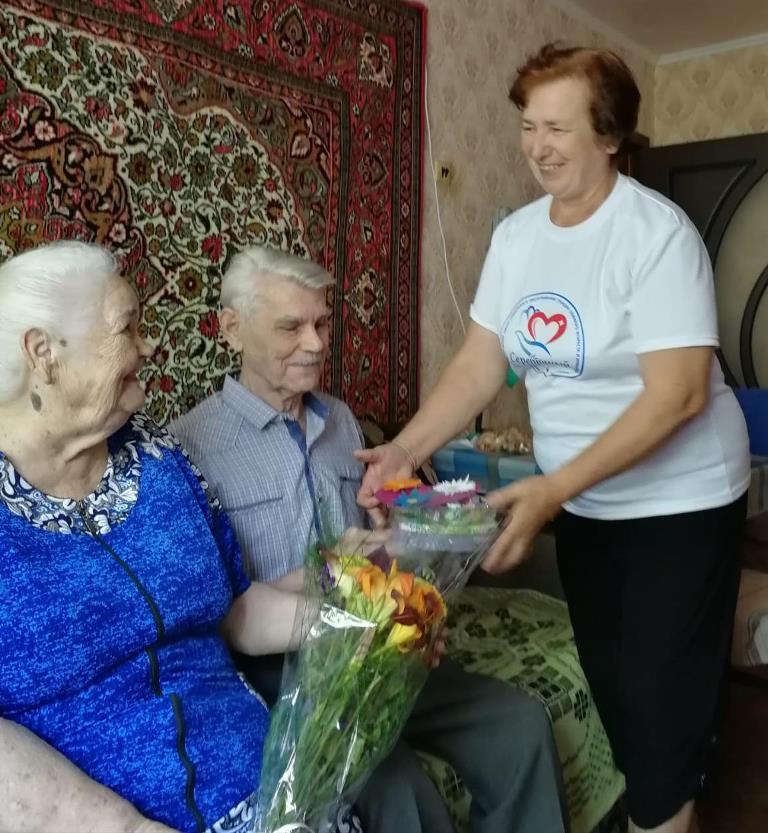 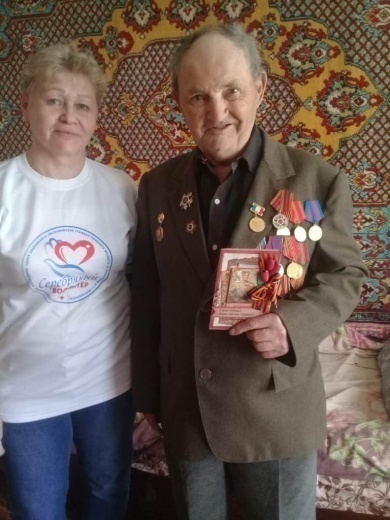 Компьютерная грамотность
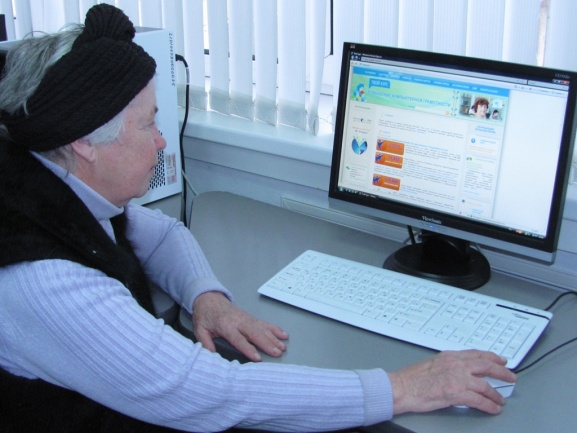 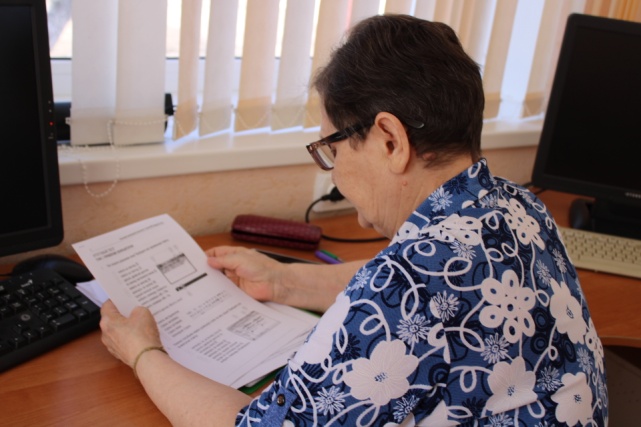 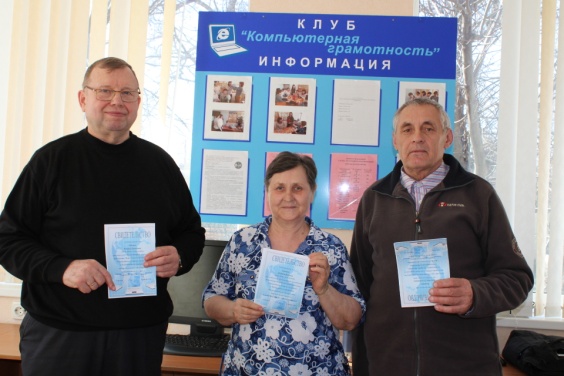 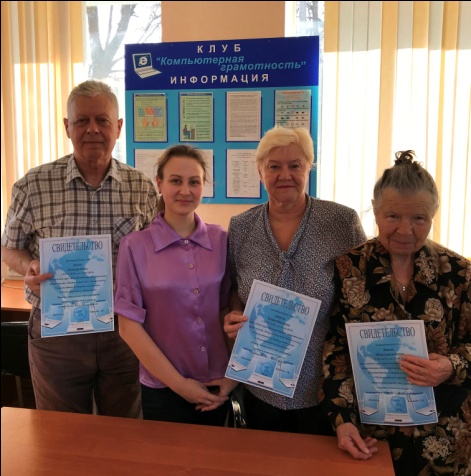 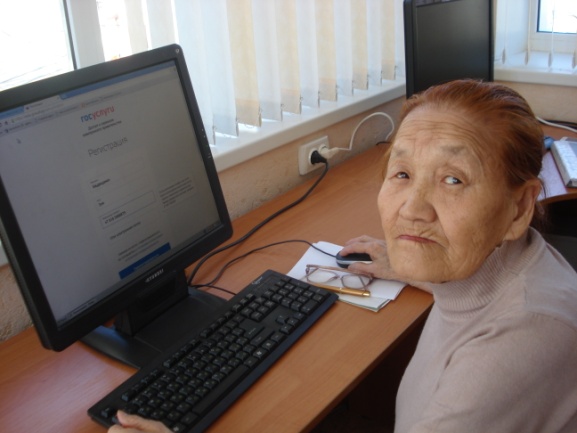 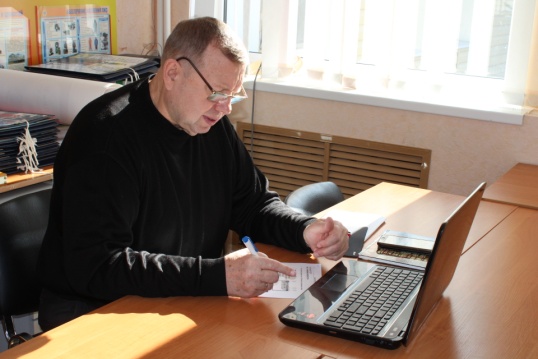 Мастерская мудрости
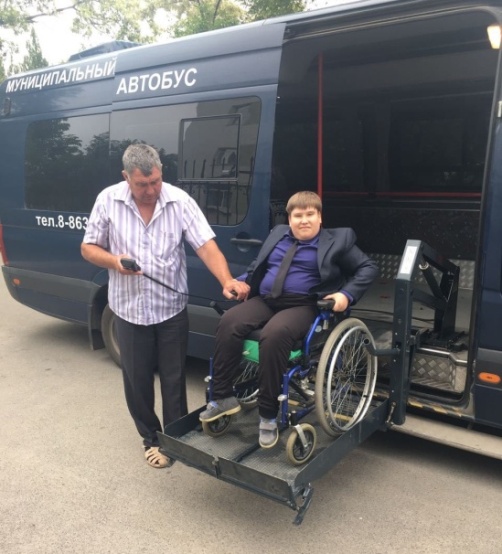 Социальный автобус
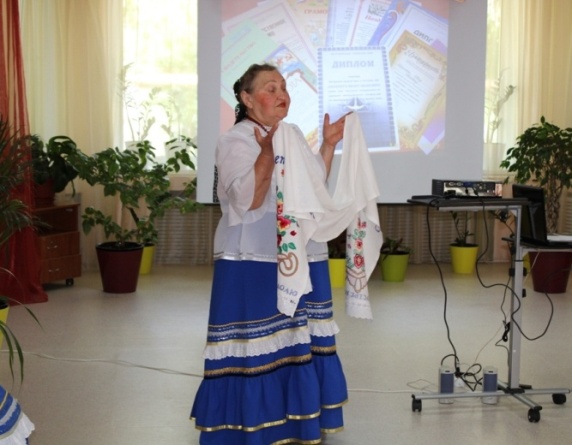 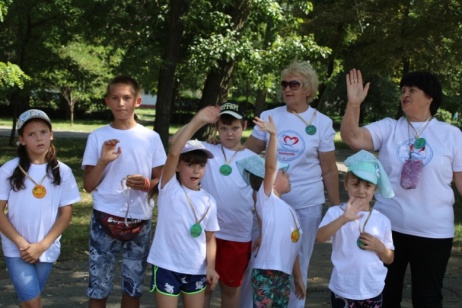 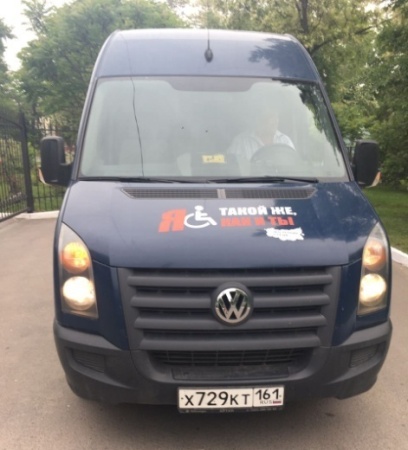 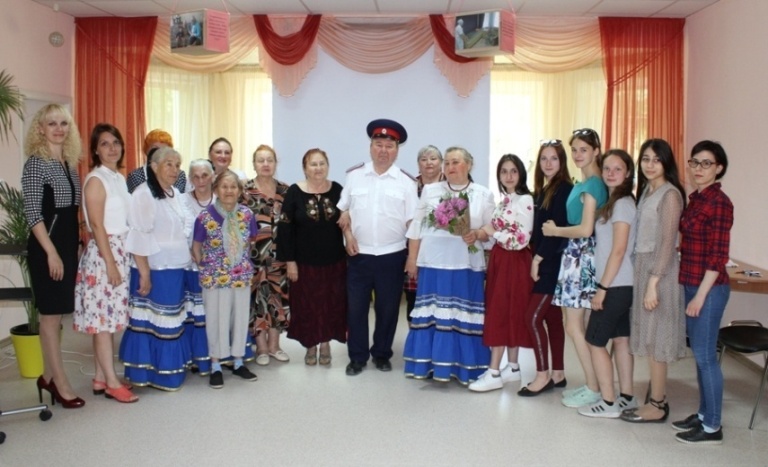 Санаторий на дому
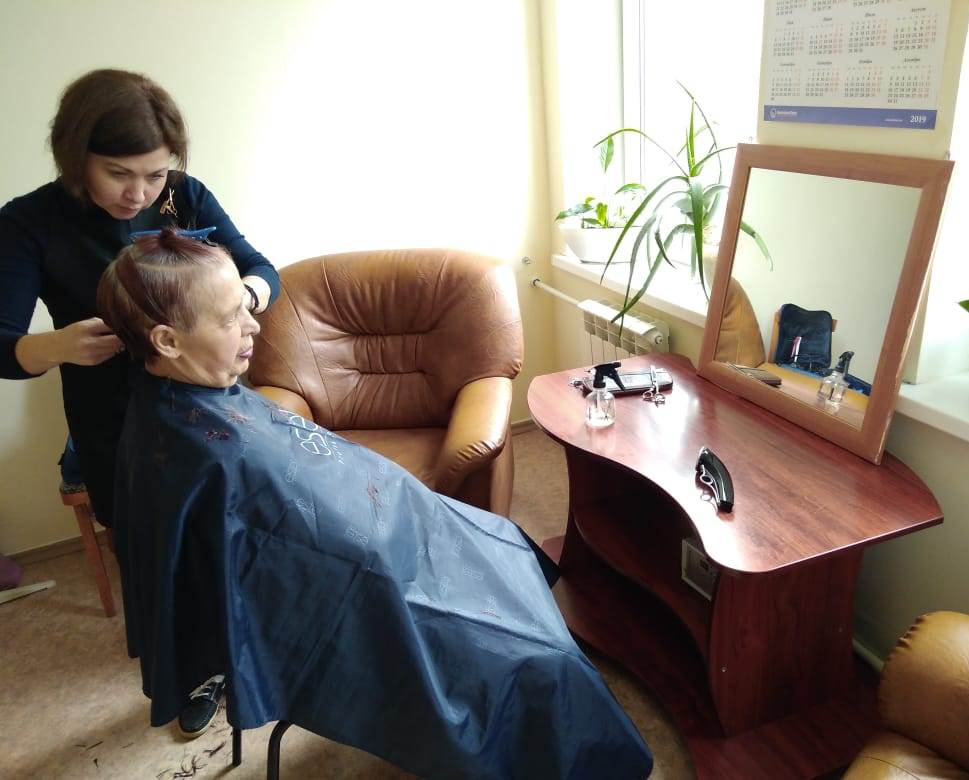 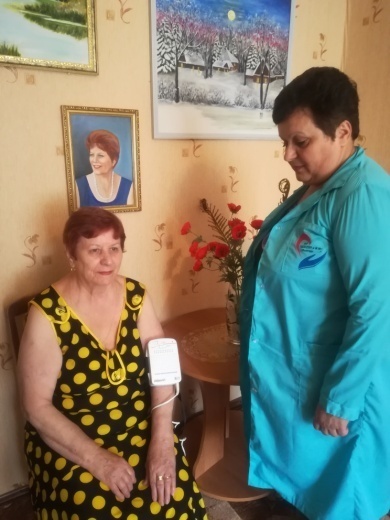 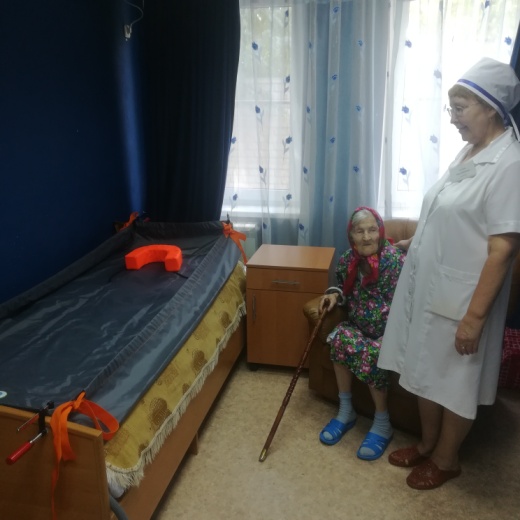 Красота в подарок
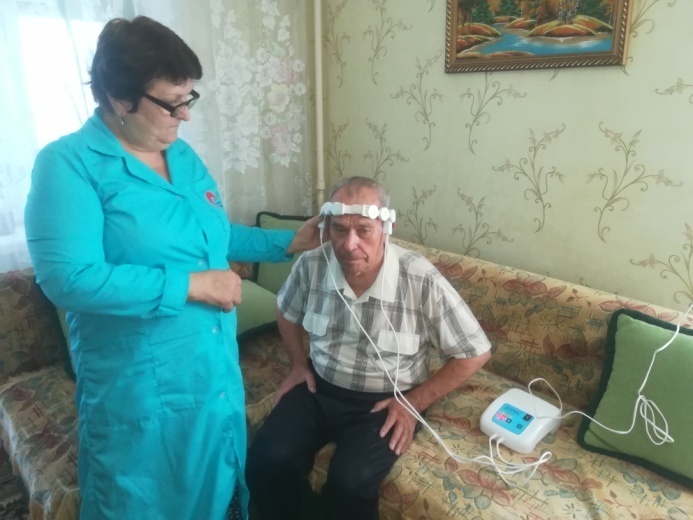 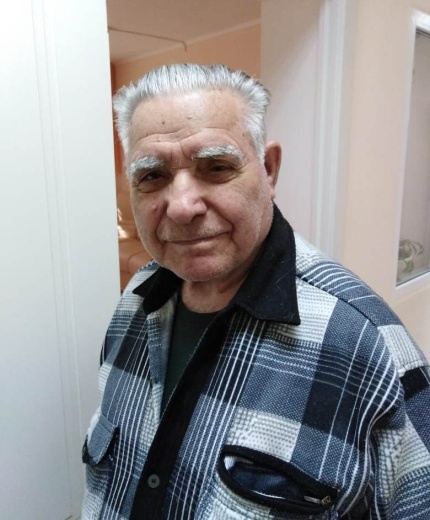 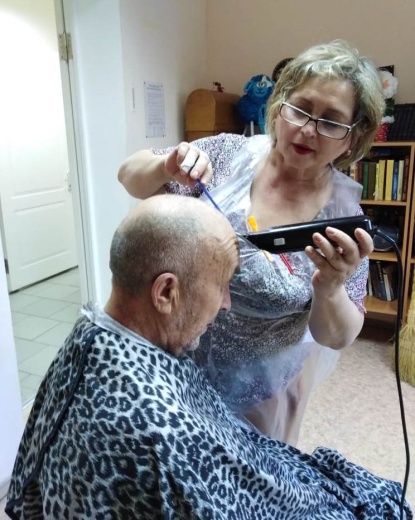 О реализации и сопровождении проекта
В последние годы  наблюдаются следующие тенденции возрастно-половой структуры населения: сокращается число граждан трудоспособного возраста и растет численность граждан старше трудоспособного возраста, наблюдается увеличение продолжительности жизни пожилых людей. Население Волгодонска, как и Ростовская область в целом, переживает устойчивый период демографического старения, но вместе с тем  граждане старшего поколения достаточно активны физически и активно участвуют в процессах социального развития.
Мероприятия проекта направлены на получение образования (обучения), содействие занятости, поддержку физической активности пожилых людей, а также повышение доступности медицинской помощи и услуг в сфере социального обслуживания с учетом потребностей граждан старшего поколения. Мероприятия способствуют переходу пожилых людей на позитивные, активные и ориентированные на развитие позиции.
Проект носит комплексный межведомственный характер. Свою деятельность учреждение  осуществляет в активном взаимодействии с  администрацией города Волгодонска, департаментом труда и социального развития города Волгодонска, общественными организациями и благотворительными фондами города. 
Основная задача проекта «Волгодонское долголетие» это увеличение периода активного долголетия и продолжительности здоровой жизни и повышение качества жизни граждан старшего поколения.
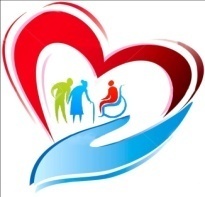 Реализация проектных мероприятий позволила
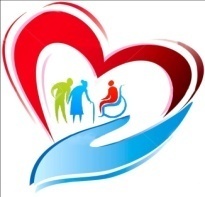 Подведение итогов реализации проекта
Проект реализовывается в полном объеме. С целью анализа и ведения статистики были выявлены только положительные изменения в здоровье  и психо-эмоциональном состоянии пожилых людей, которые участвовали в проекте «Волгодонское долголетие»
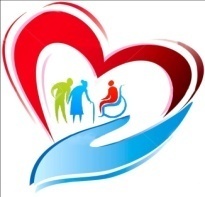